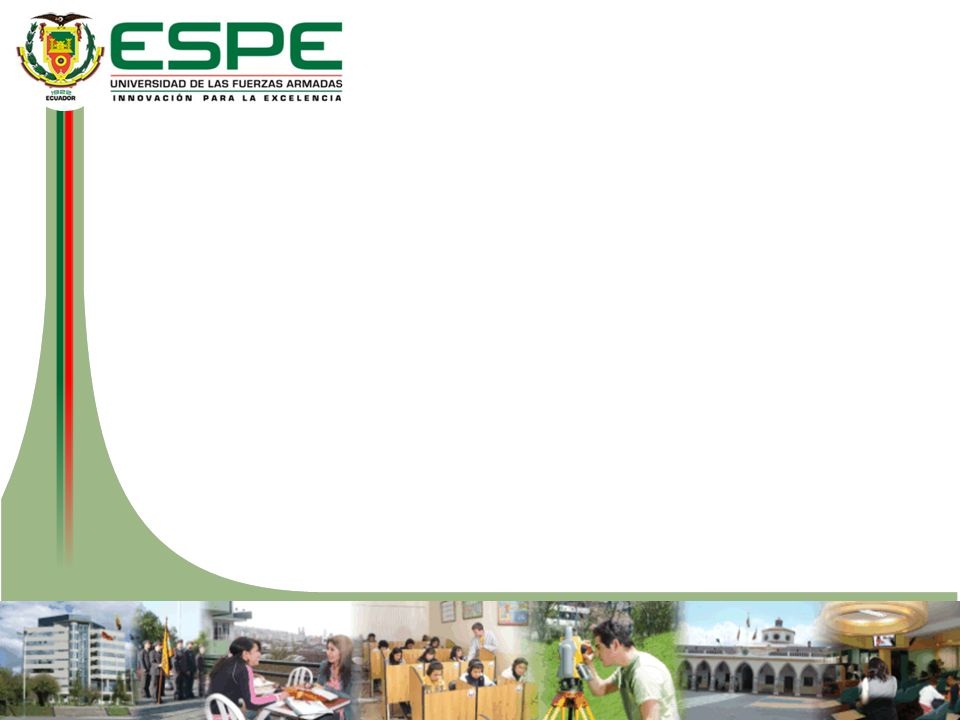 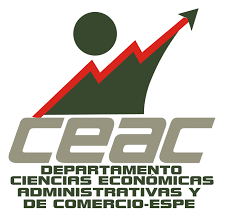 Universidad de las Fuerzas Armadas ESPE
Departamento de Ciencias Económicas, Administrativas y de Comercio.
TRABAJO DE TITULACIÓN, PREVIO A LA OBTENCIÓN DEL TÍTULO DE INGENIERAS EN FINANZAS, CONTADORAS PÚBLICAS – AUDITORAS
TEMA:
CONTRACCION DE LAS MICROFINANZAS EN EL CANTÓN EL CHACO - PROVINCIA DE NAPO
AUTORAS:
		Martínez Simbaña, Erika Elizabeth
		Chugá Simbaña, Diana Carolina
SANGOLQUI 
2017
[Speaker Notes: ERIKA]
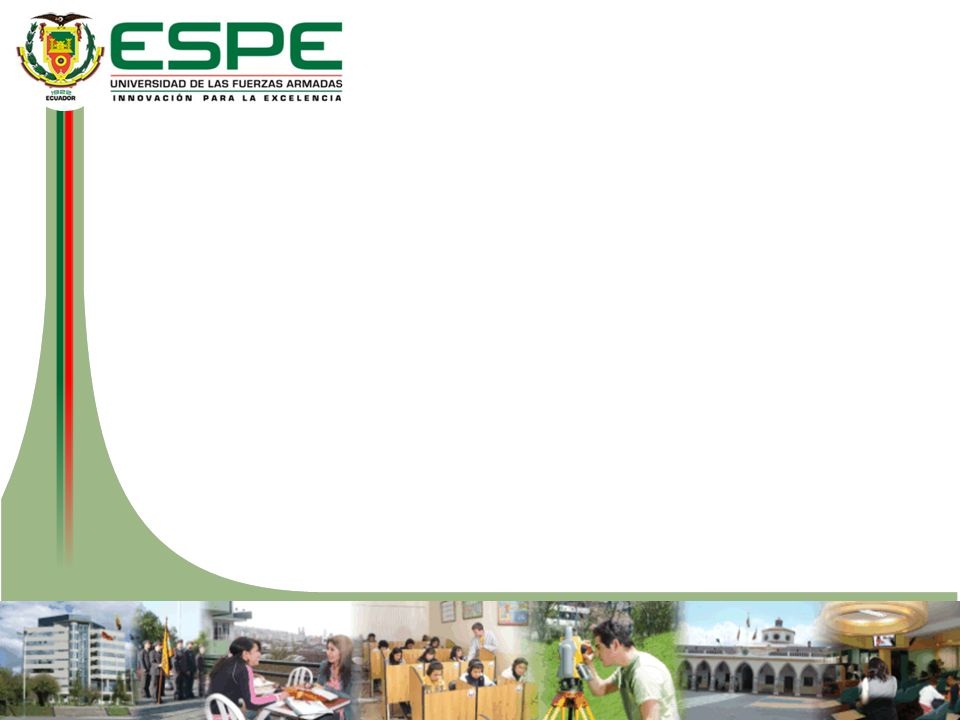 Estructura del Proyecto del Investigación
[Speaker Notes: ERIKA]
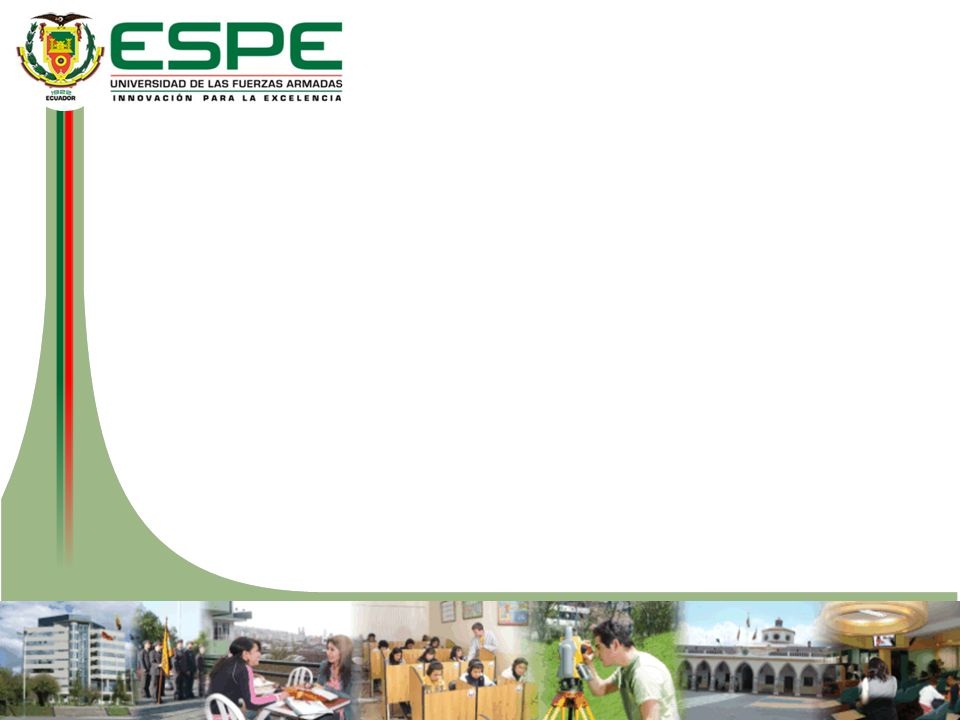 Antecedentes
Década 70`
 Eco. Bangladesh
Década 80`
 Banco Grameen y ONGs
Década 90`
 Bancosol – Decreto Nacional
Año 1996
Banco Solidario
Año 1999
Banco Pichincha
[Speaker Notes: ERIKA]
PLANTEAMIENTO 
DEL PROBLEMA
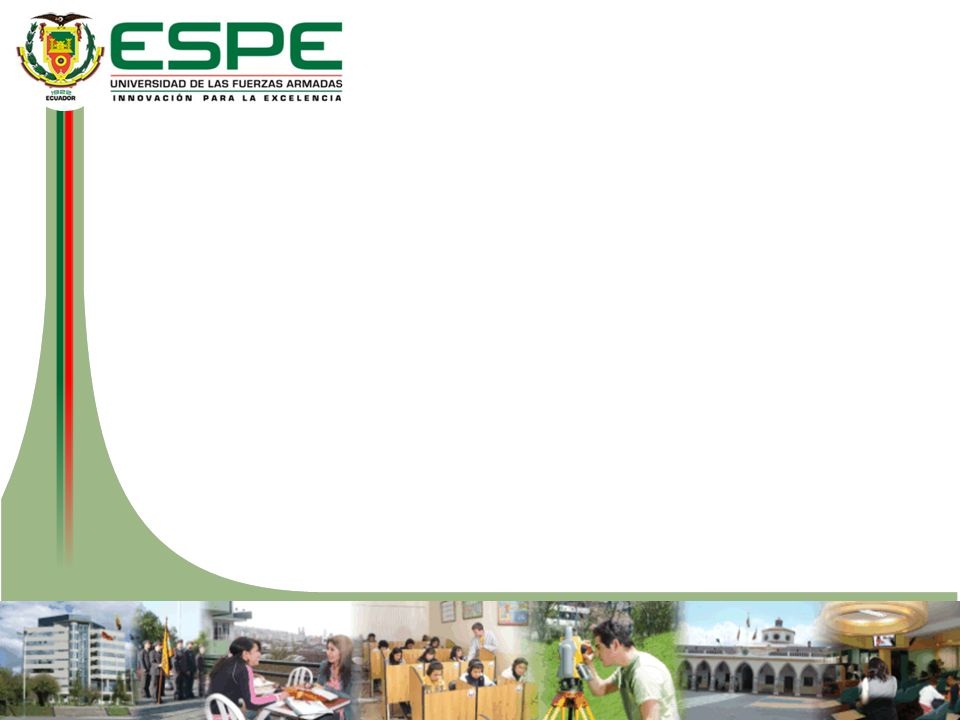 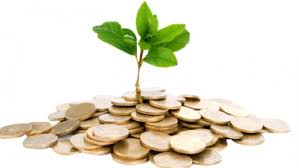 [Speaker Notes: ERIKA]
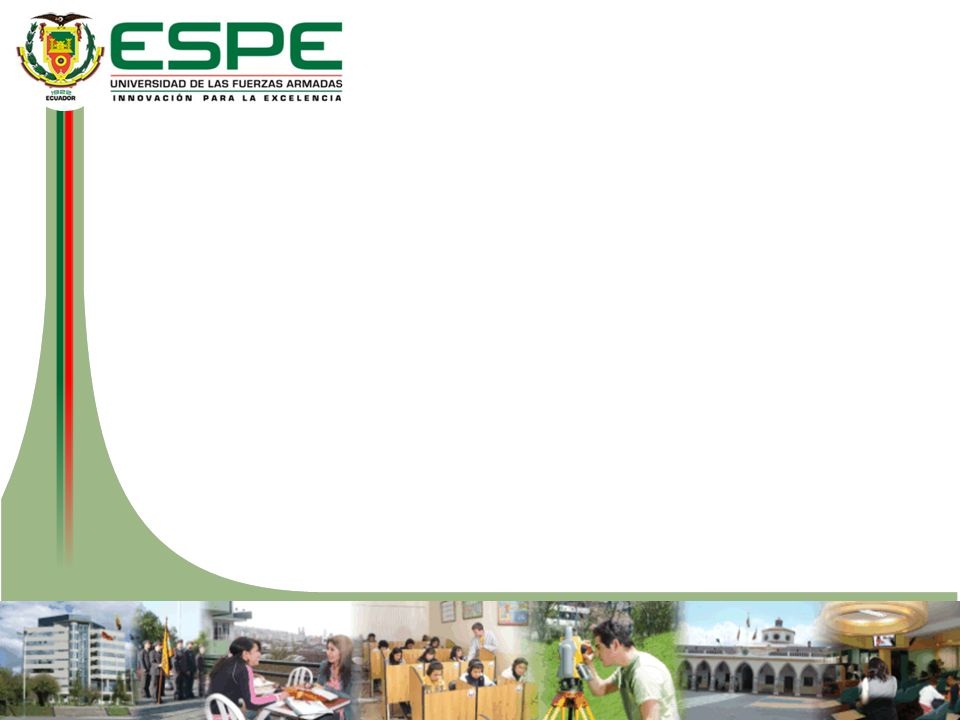 [Speaker Notes: DIANA]
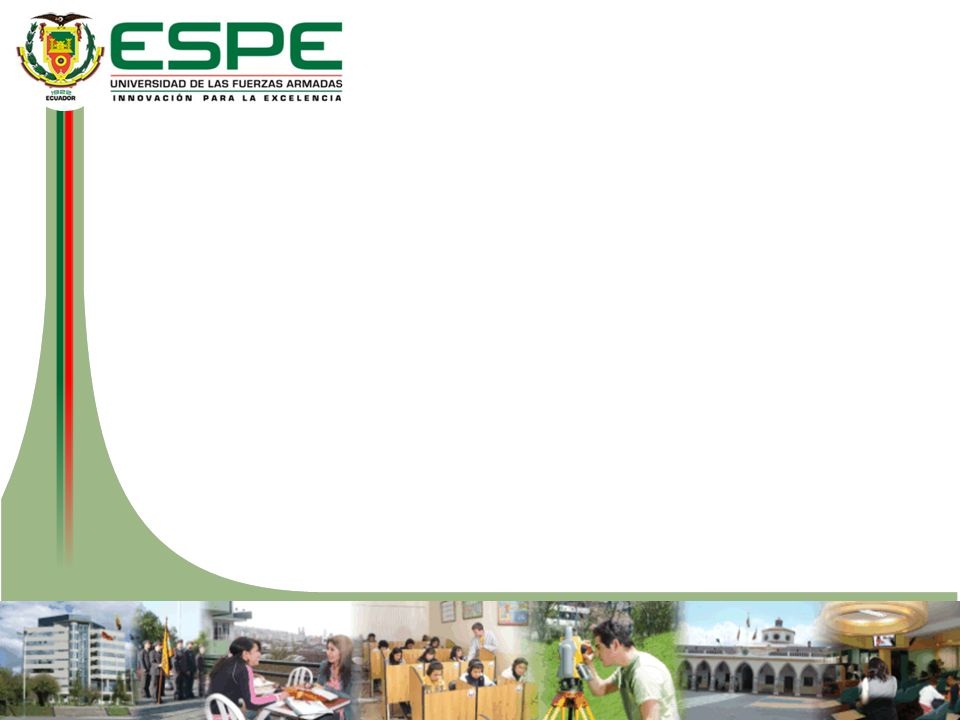 HIPÓTESIS
[Speaker Notes: DIANA]
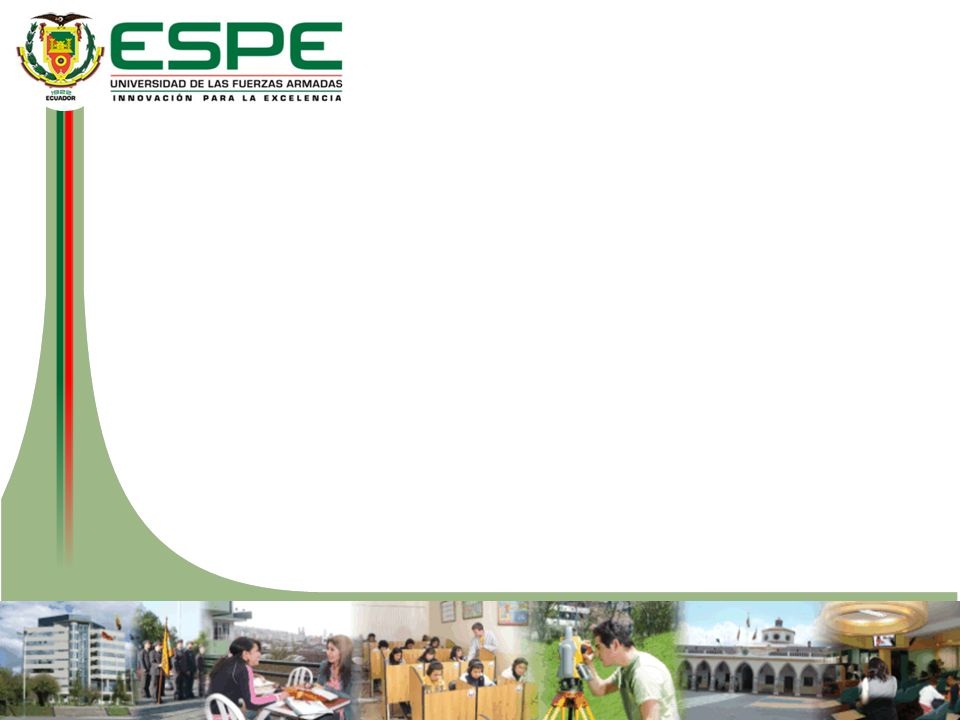 CAPÍTULO I

MARCO TEORICO
[Speaker Notes: ERIKA]
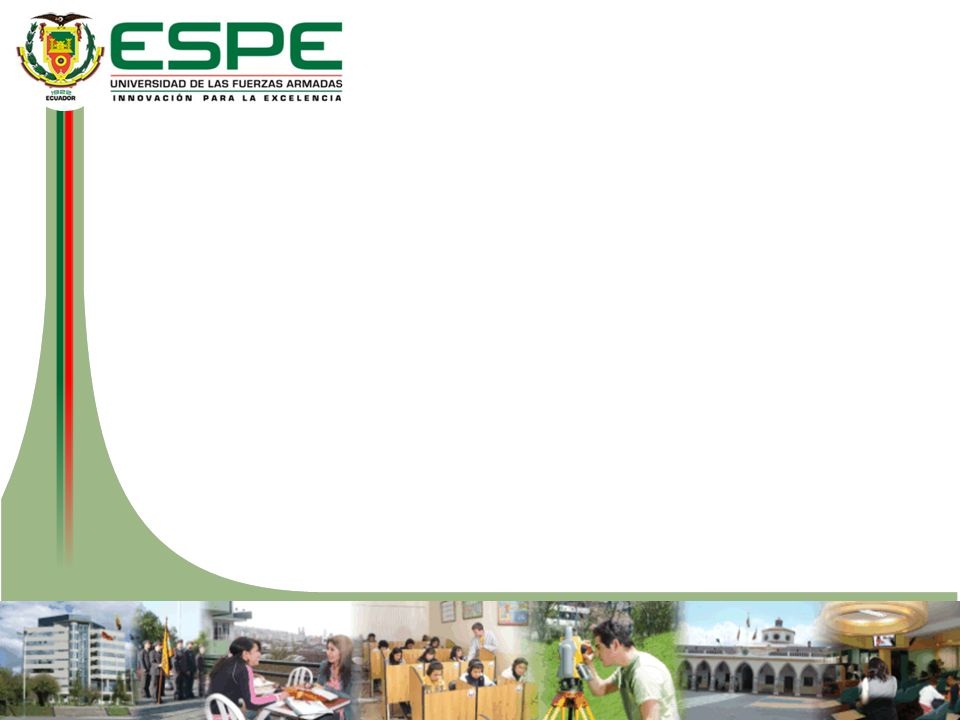 [Speaker Notes: ERIKA]
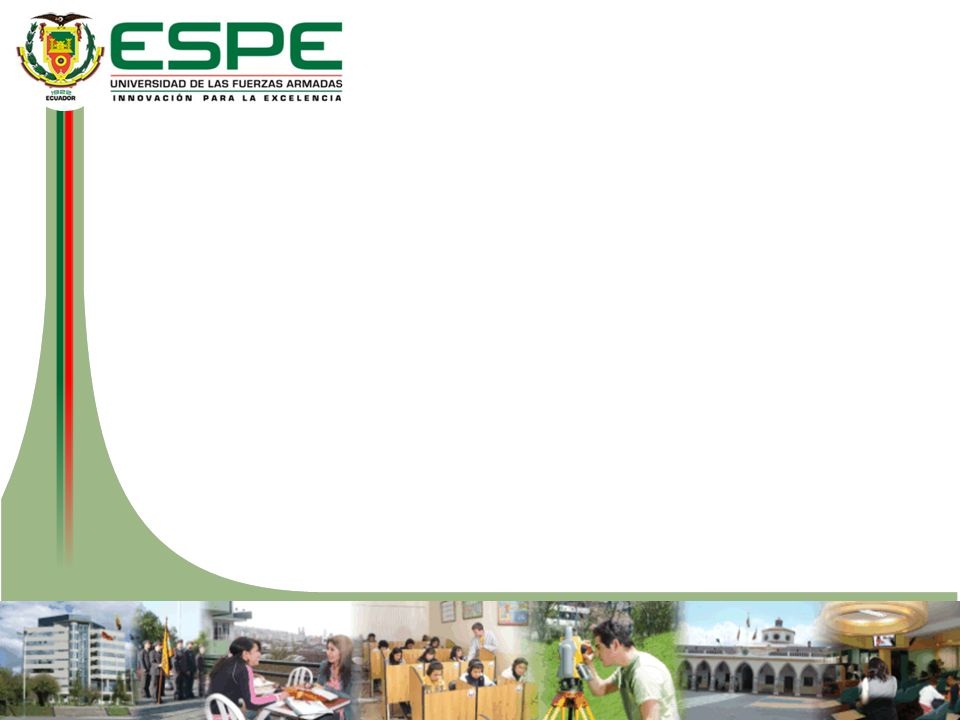 MARCO REFERENCIAL
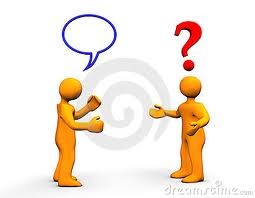 [Speaker Notes: ERIKA]
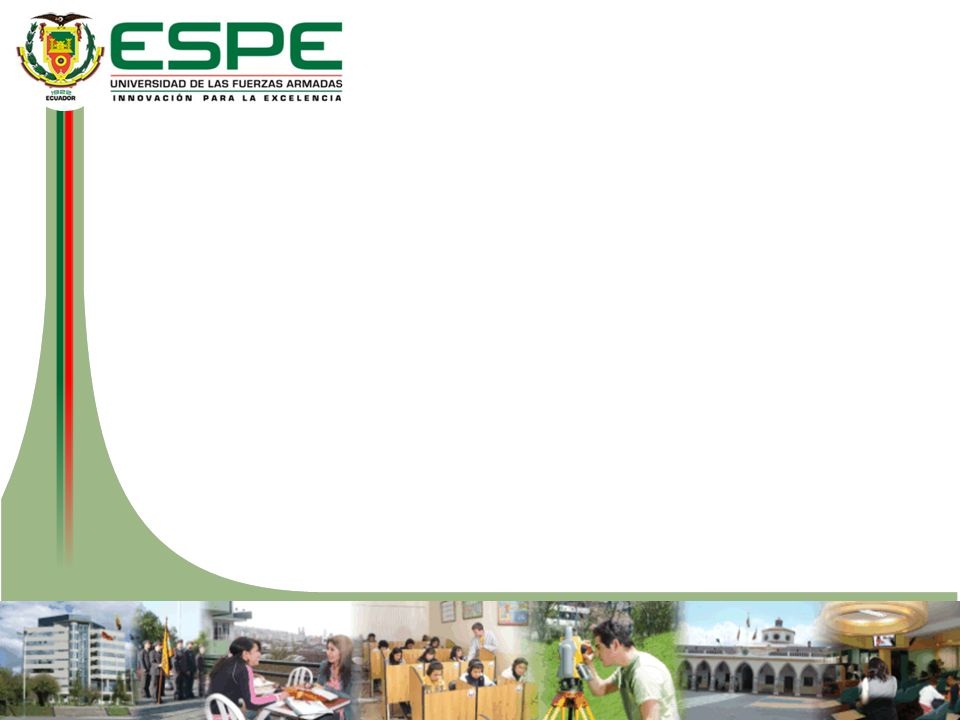 CAPÍTULO II

MARCO METODOLÓGICO
[Speaker Notes: DIANA]
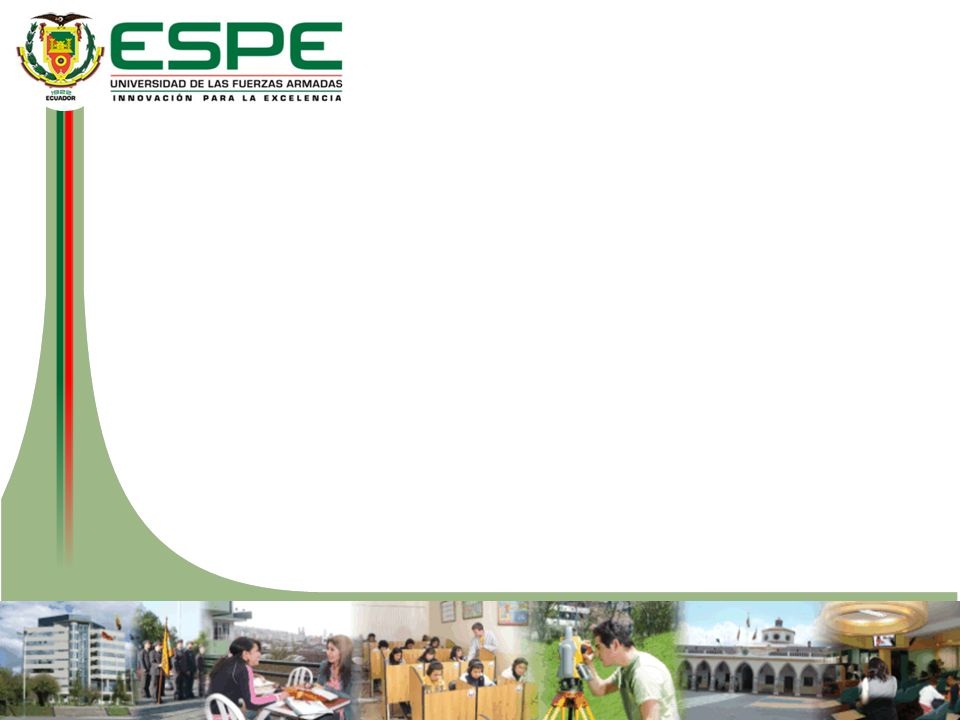 Instrumentos de recolección de información:
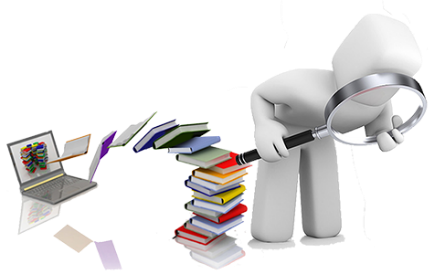 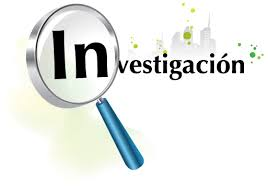 Encuesta
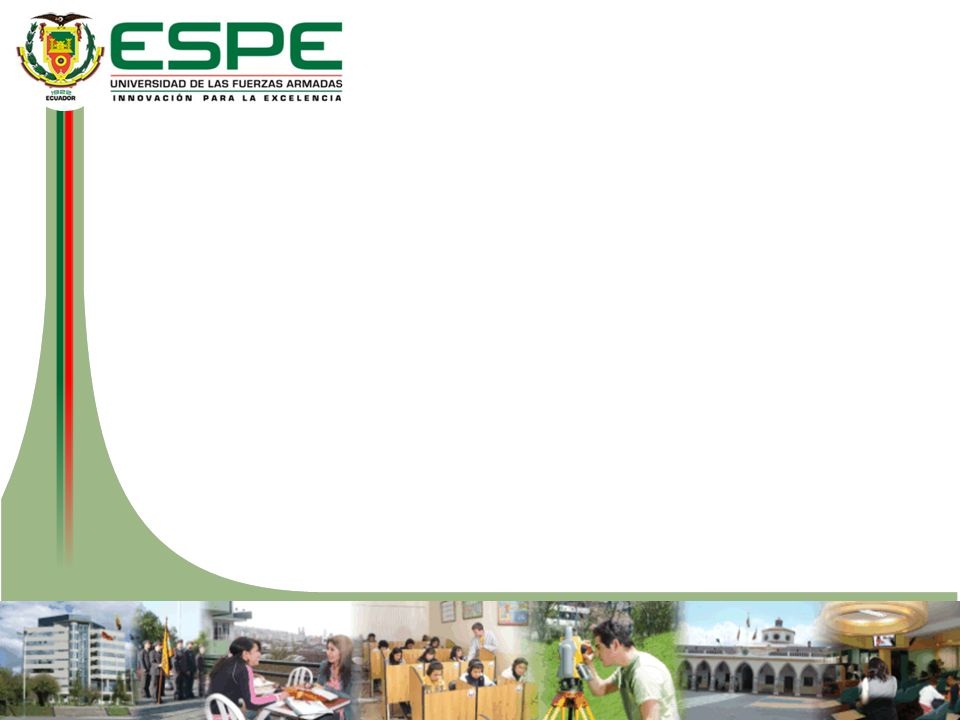 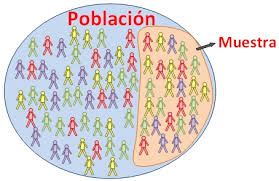 MUESTRA
Muestreo Aleatorio Simple
Muestra Seleccionada
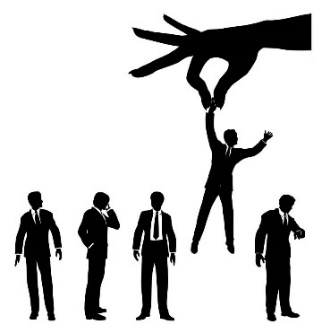 El criterio de selección de los 204 negocios sujetas a la investigación, se realizó en base a las patentes municipales.
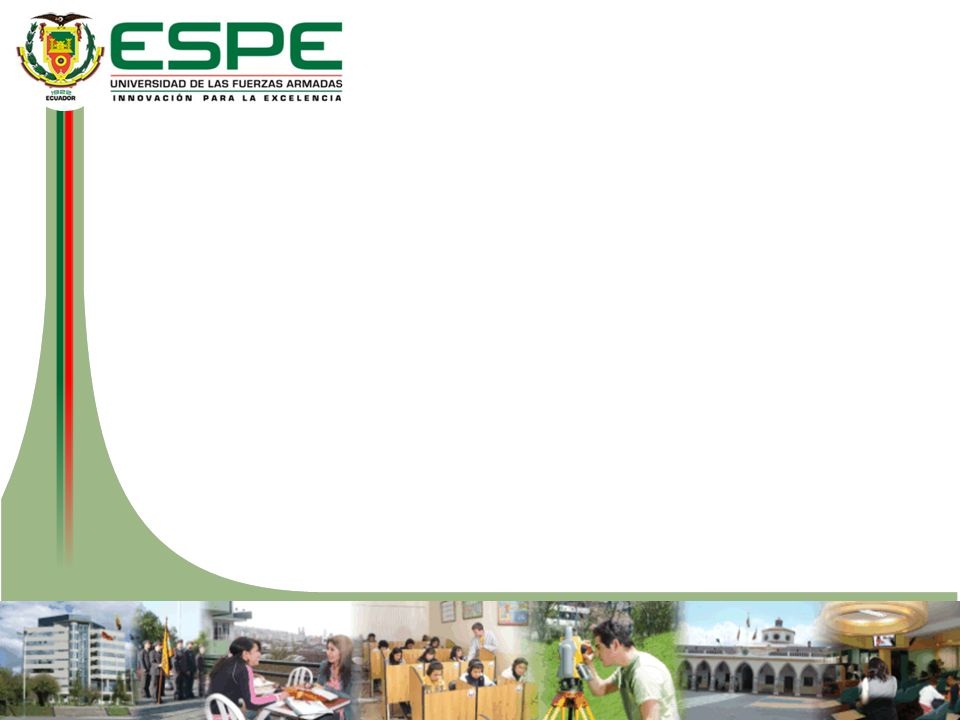 CAPÍTULO III
RESULTADOS
[Speaker Notes: ERIKA]
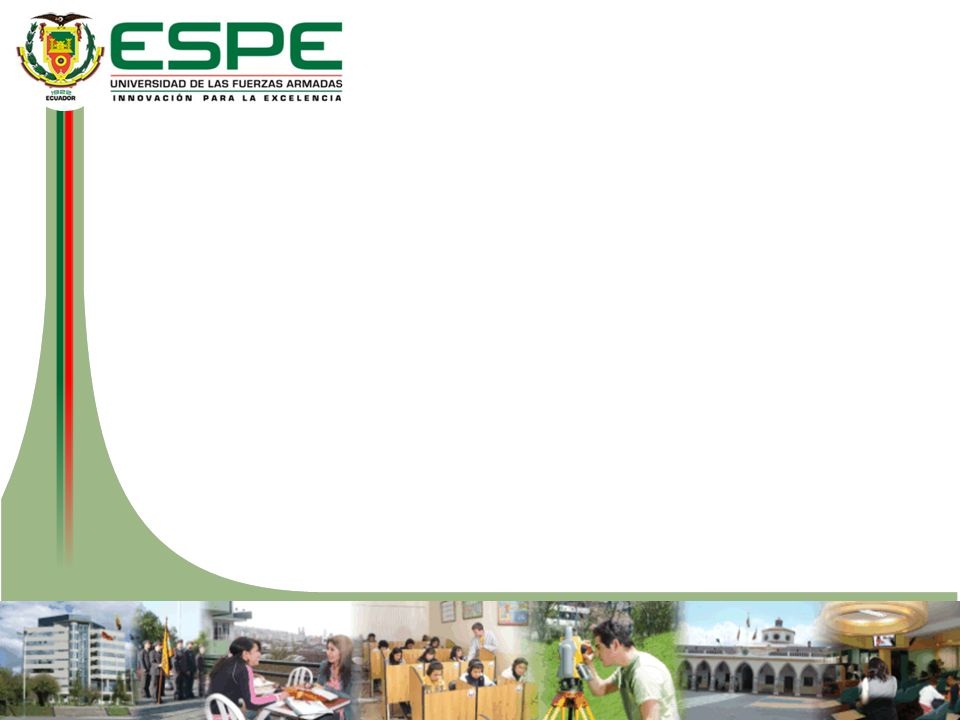 PRECIO DEL BARRIL DEL PETRÓLEO
[Speaker Notes: ERIKA]
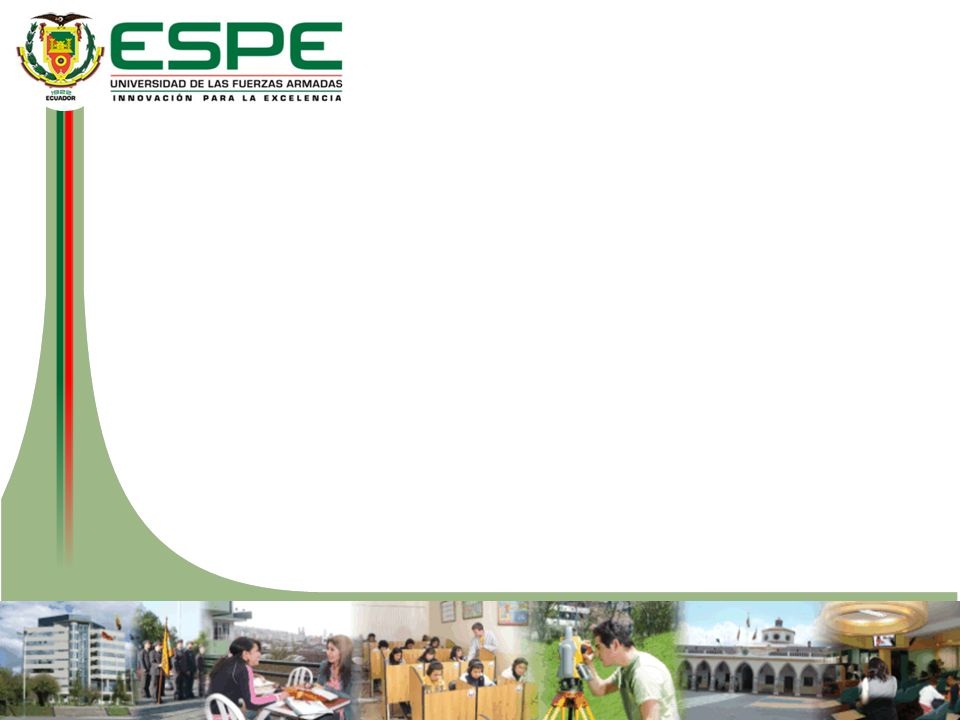 VALOR AGREGADO BRUTO
[Speaker Notes: ERIKA]
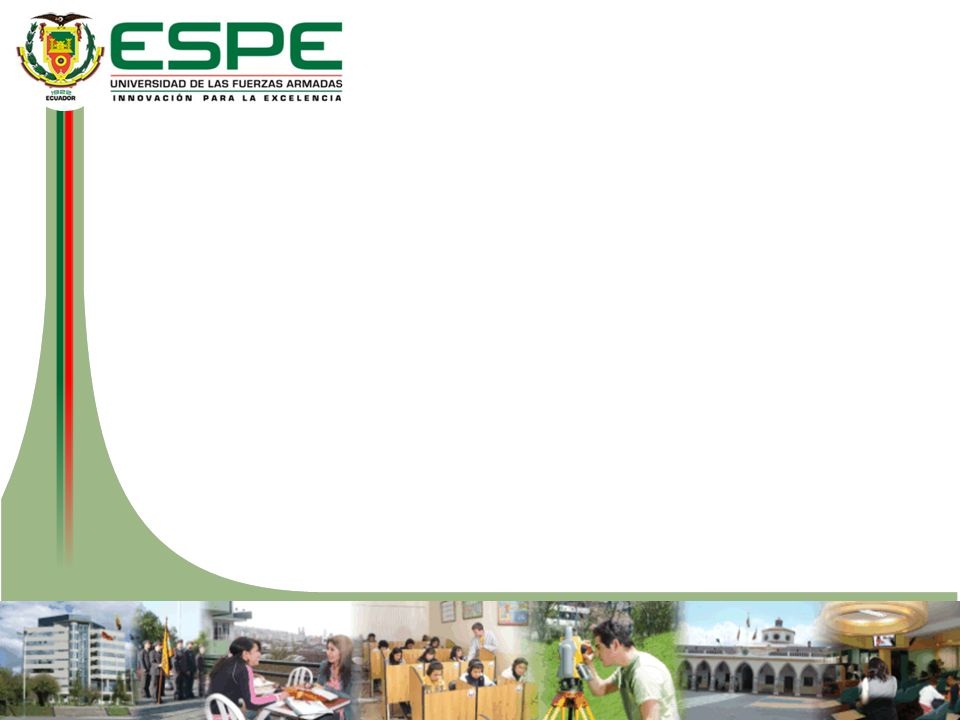 TASA DE DESEMPLEO
[Speaker Notes: ERIKA]
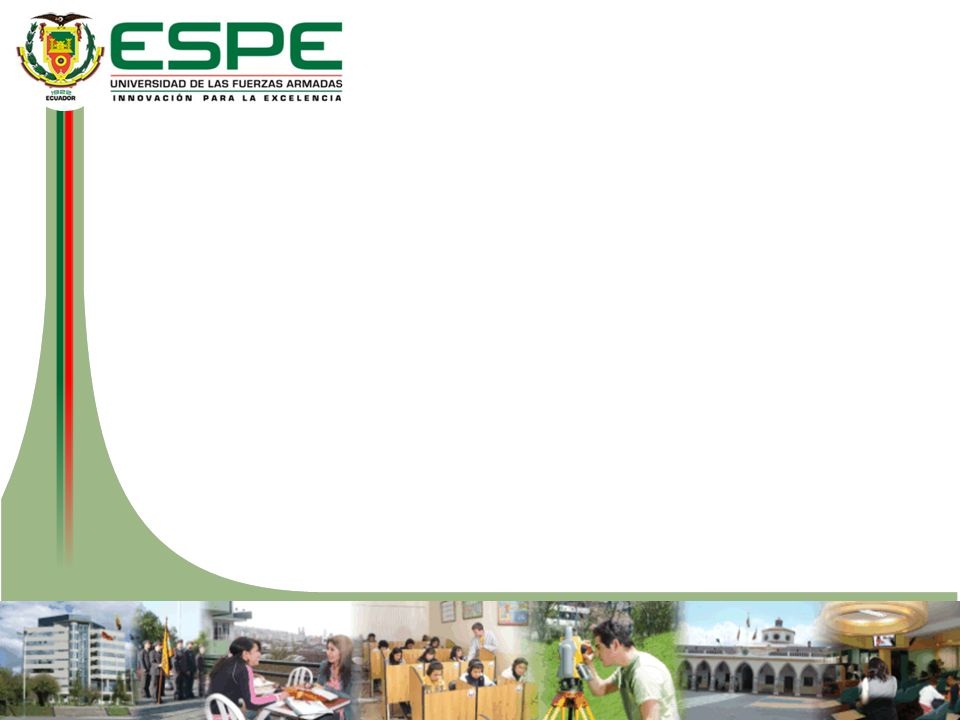 TASA DE INTERÉS
[Speaker Notes: ERIKA]
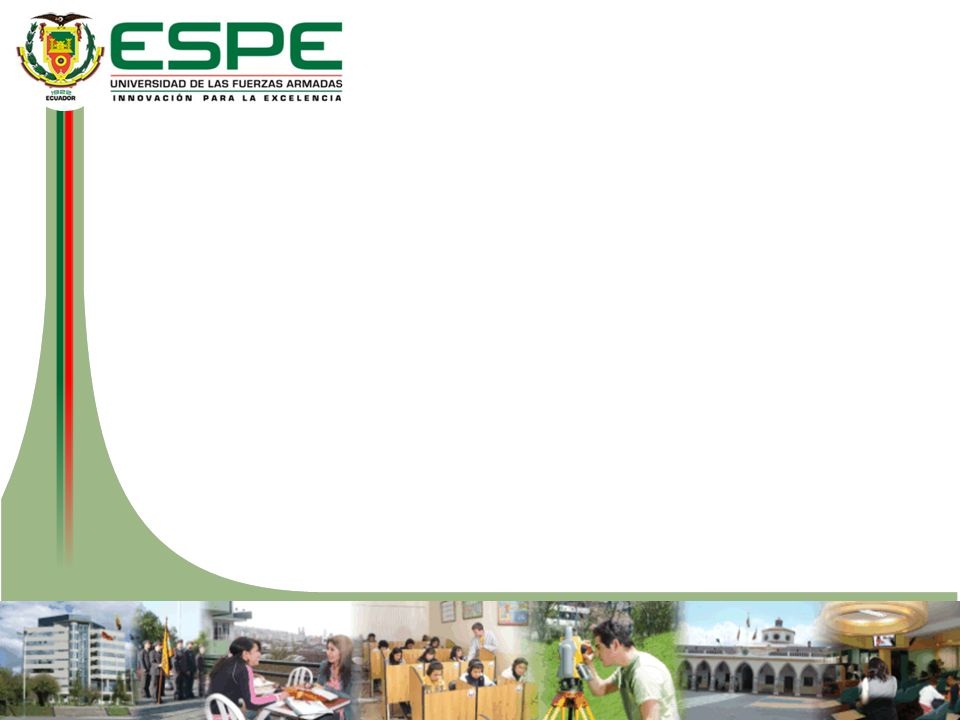 ACTIVIDAD ECONÓMICA
[Speaker Notes: DIANA]
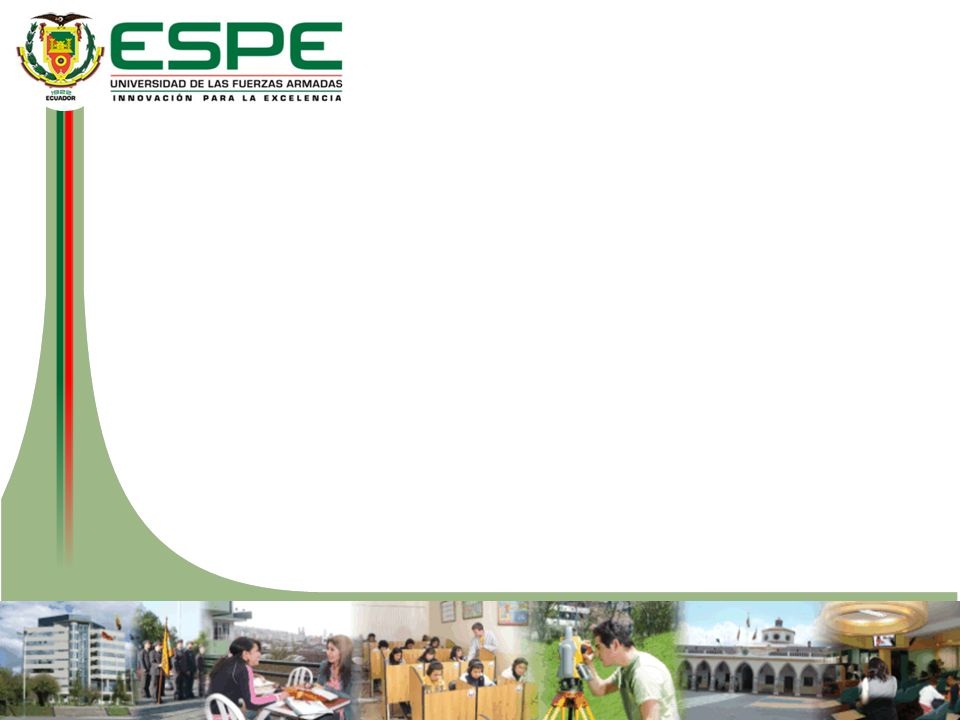 RESULTADOS ENCUESTA DE MICROFINANZAS
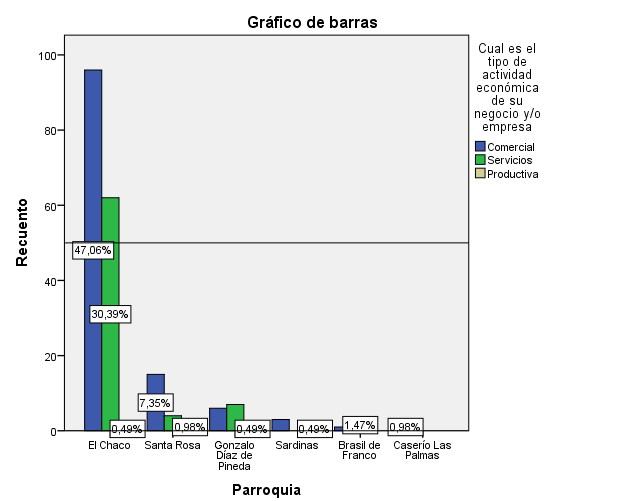 [Speaker Notes: DIANA]
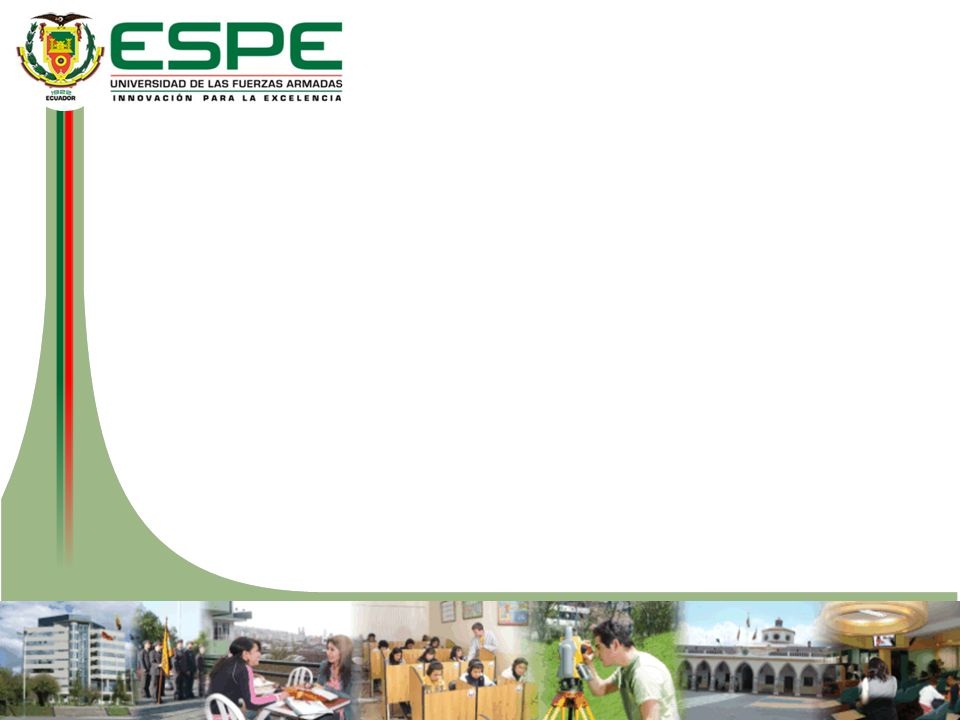 RESULTADOS ENCUESTA DE MICROFINANZAS
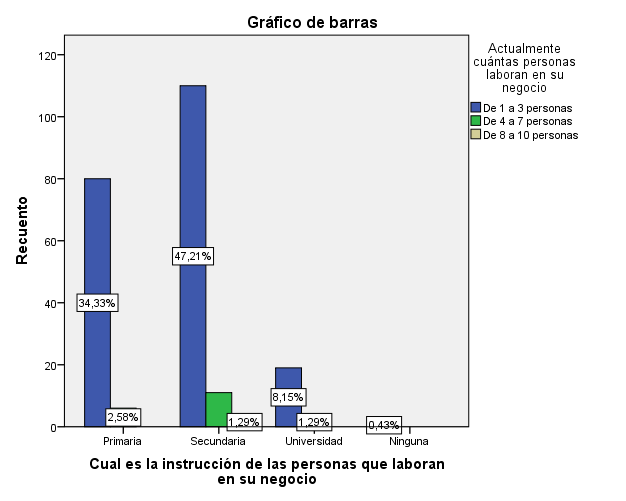 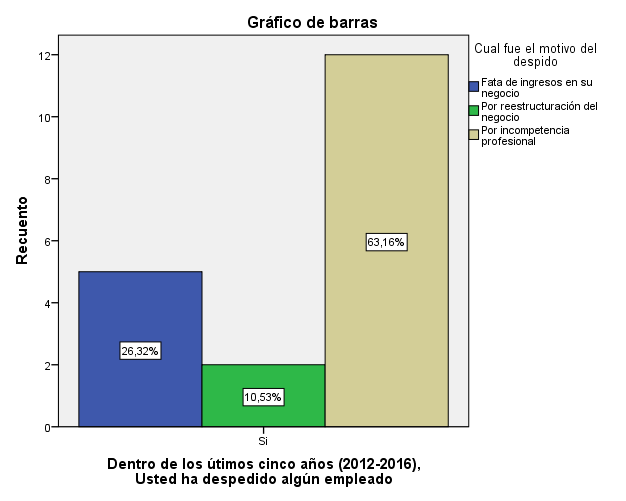 [Speaker Notes: DIANA]
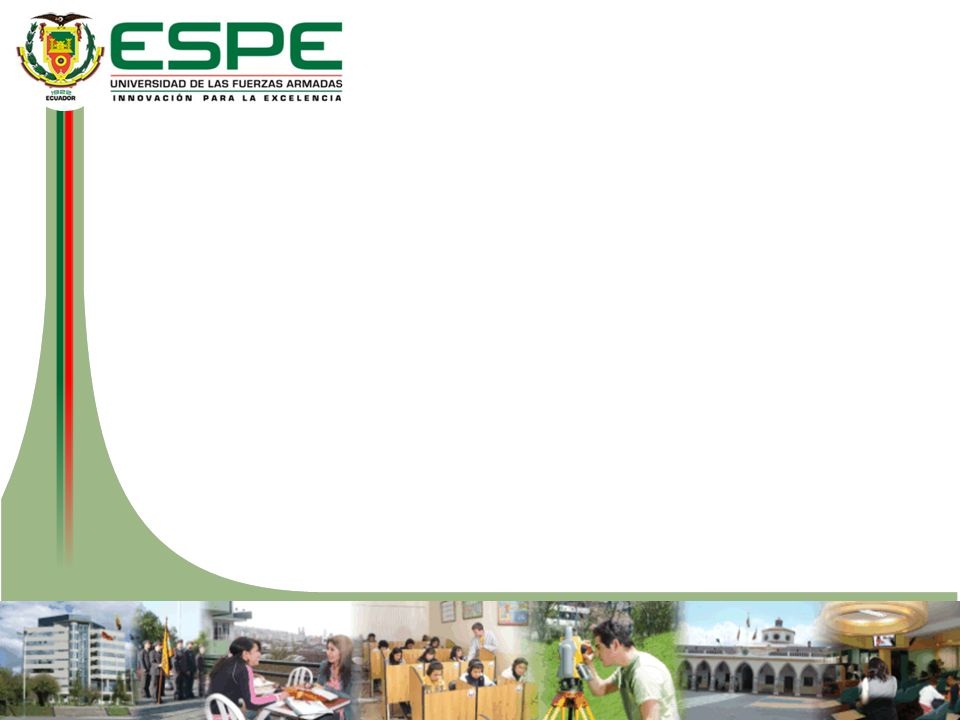 RESULTADOS ENCUESTA DE MICROFINANZAS
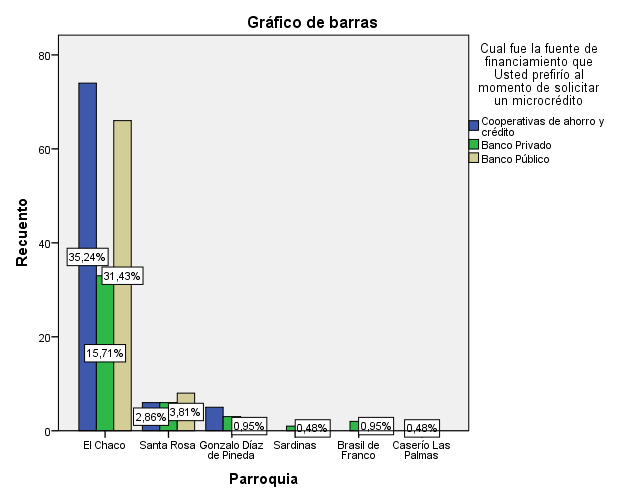 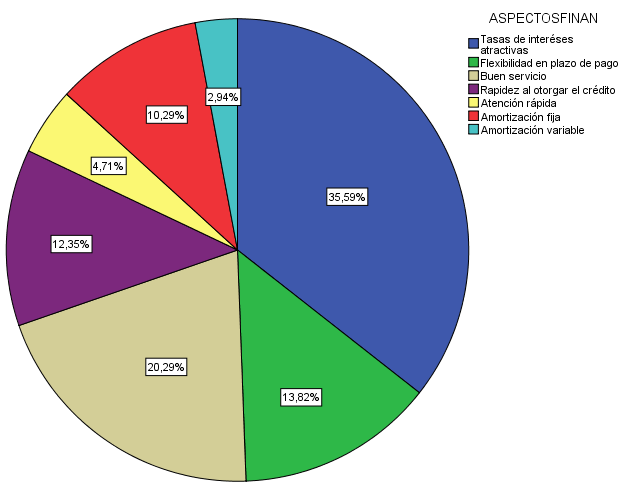 [Speaker Notes: DIANA]
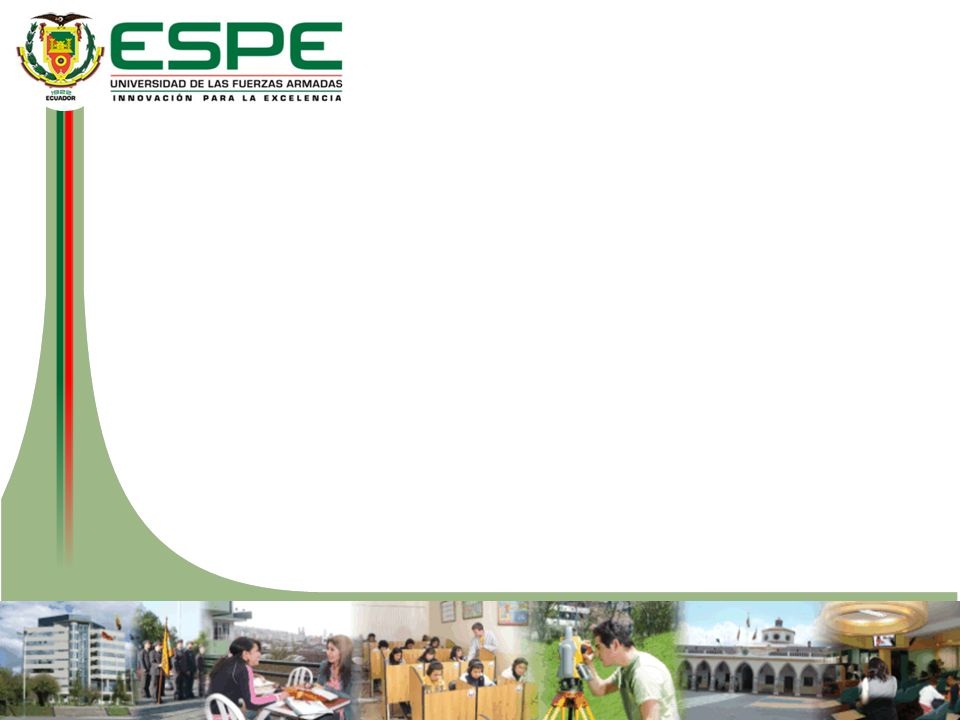 RESULTADOS ENCUESTA DE MICROFINANZAS
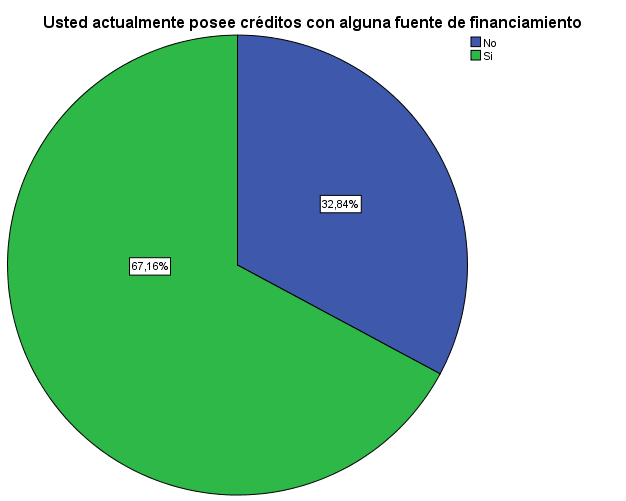 [Speaker Notes: DIANA]
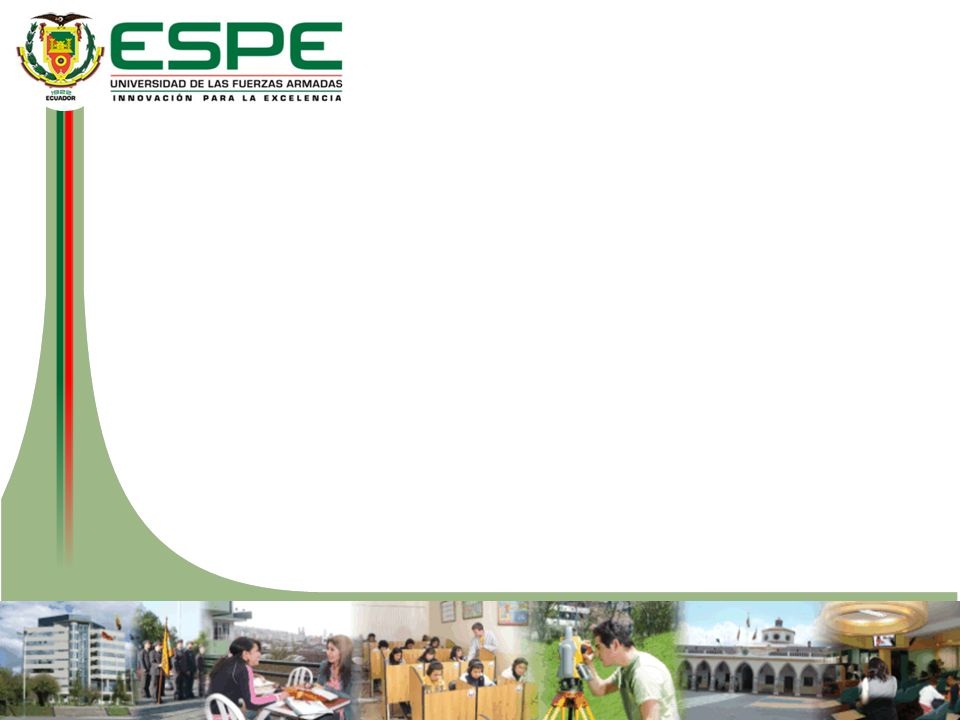 RESULTADOS ENCUESTA DE MICROFINANZAS
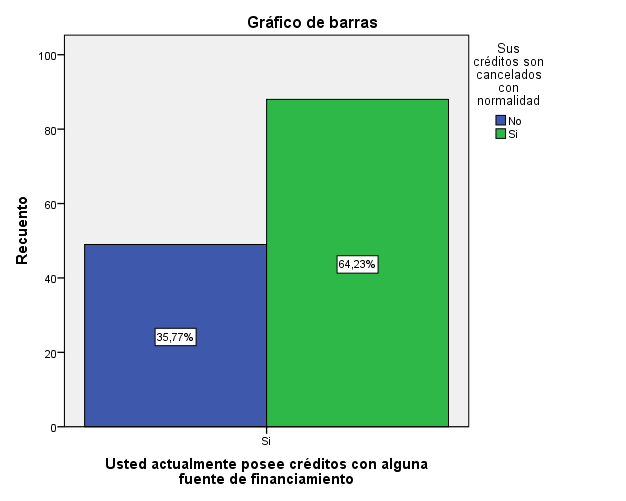 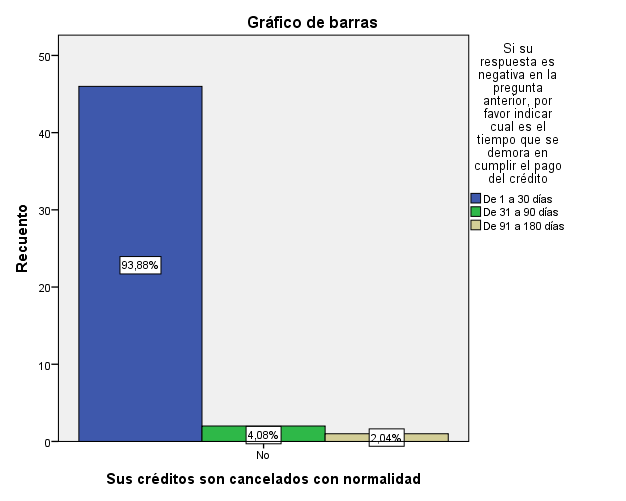 [Speaker Notes: DIANA]
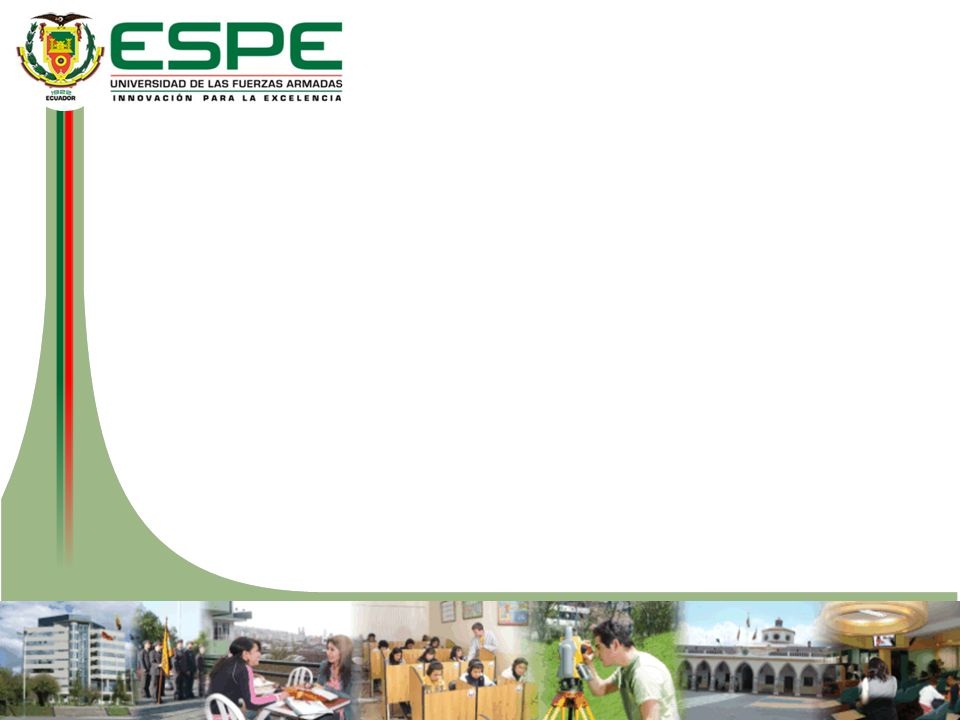 MICROCRÉDITOS OTORGADOS 2012-2016
[Speaker Notes: ERIKA]
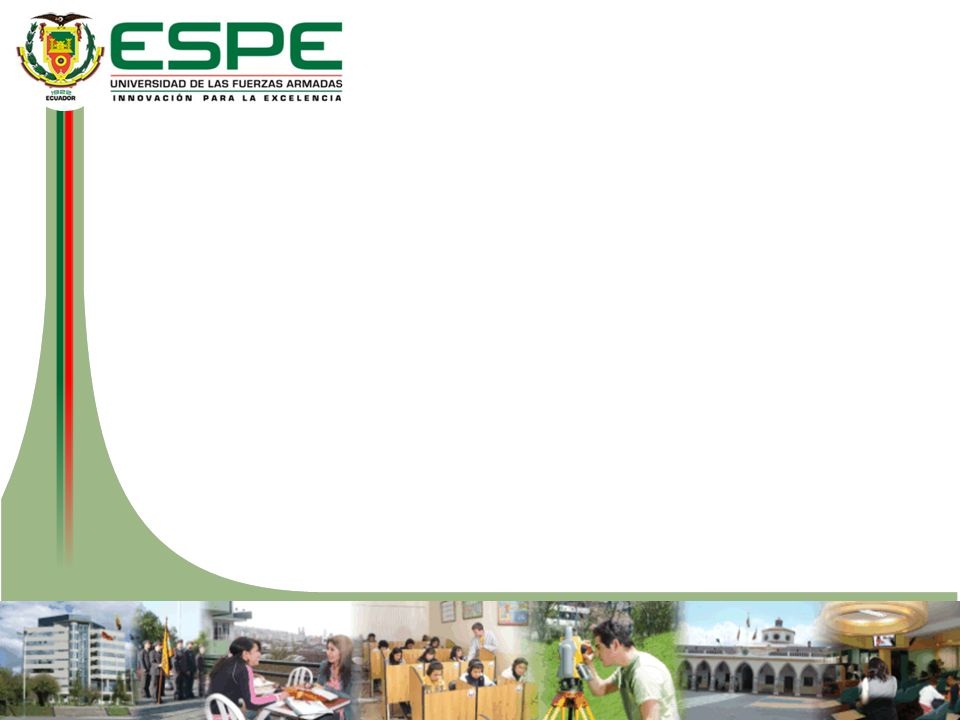 MICROCRÉDITOS POR SISTEMA FINANCIERO
 2012-2016
[Speaker Notes: ERIKA]
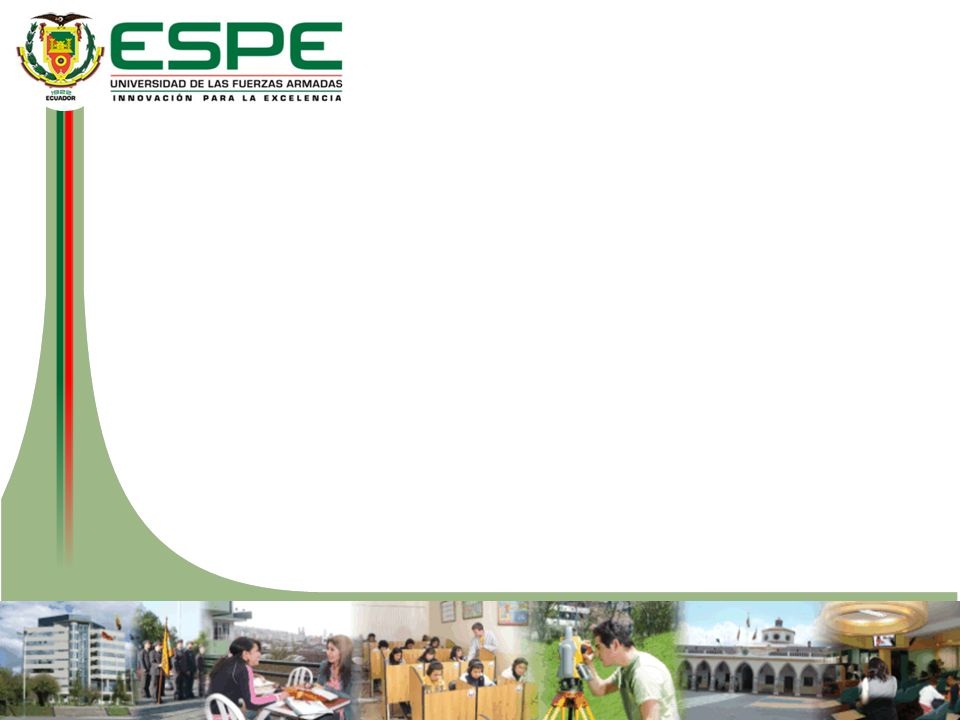 MICROCRÉDITOS POR DESTINO ECONÓMICO
 2012-2016
[Speaker Notes: ERIKA]
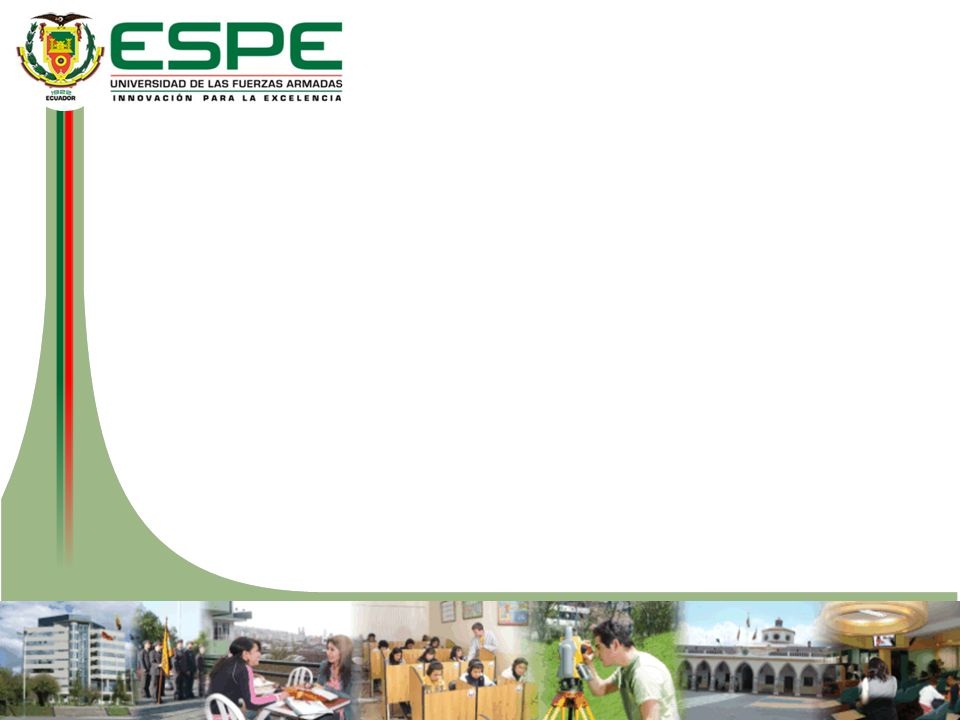 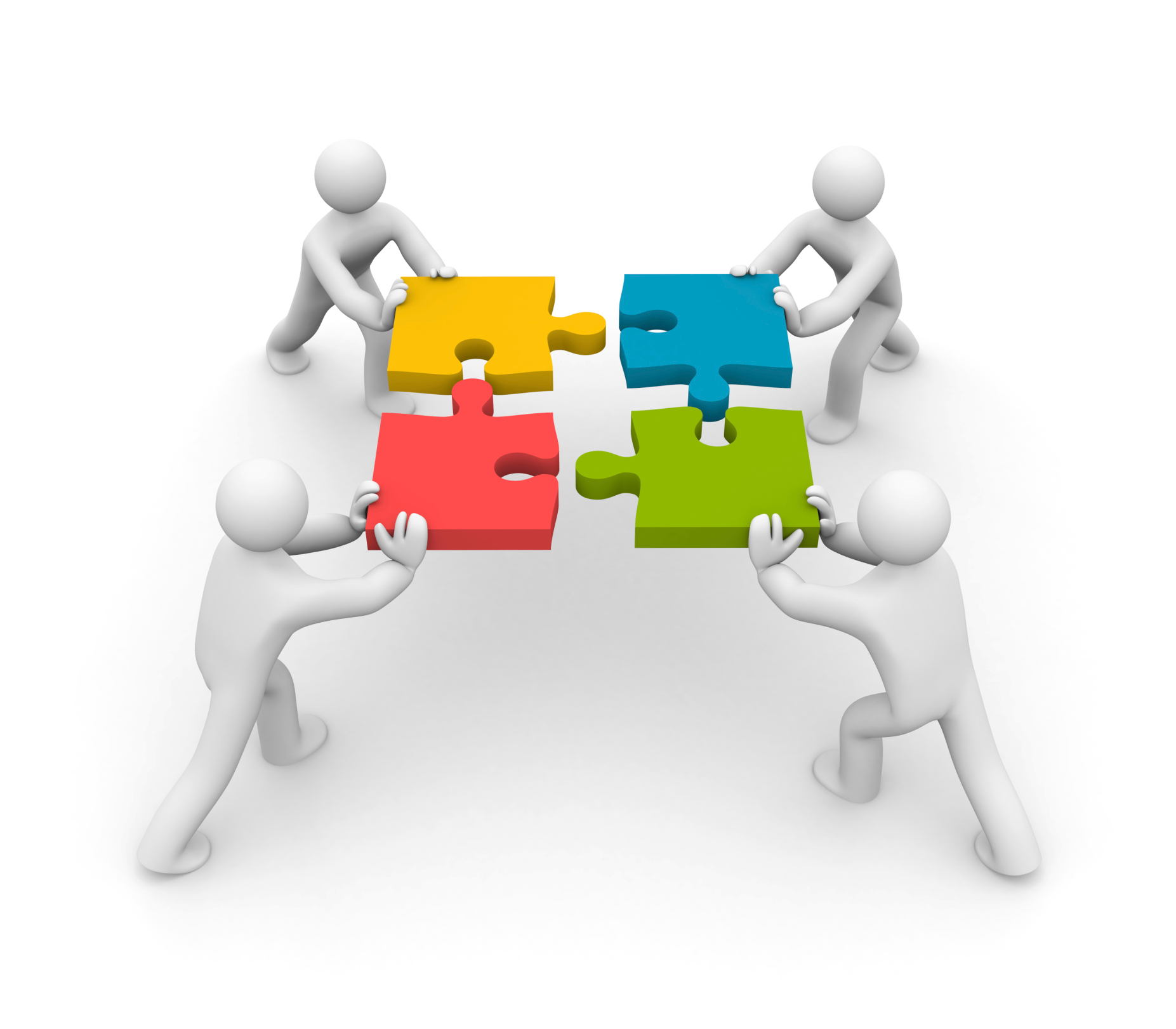 METODOLOGÍA ASOCIATIVA 
PROPUESTA
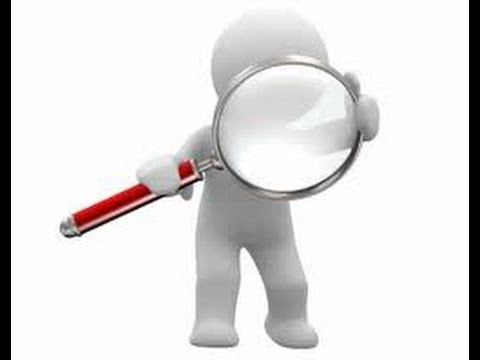 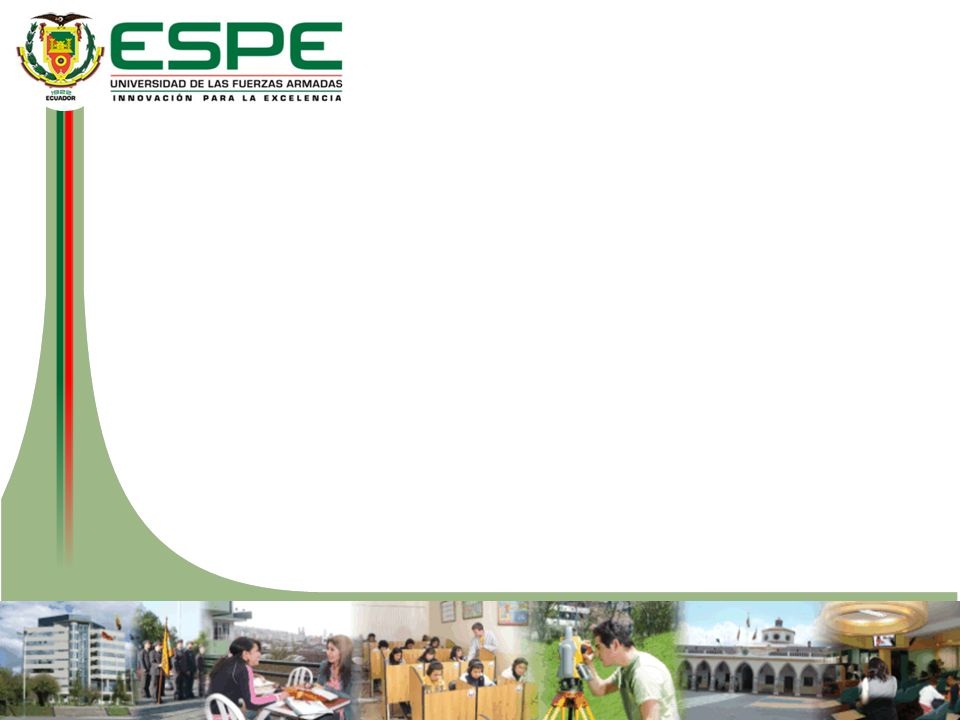 [Speaker Notes: DIANA]
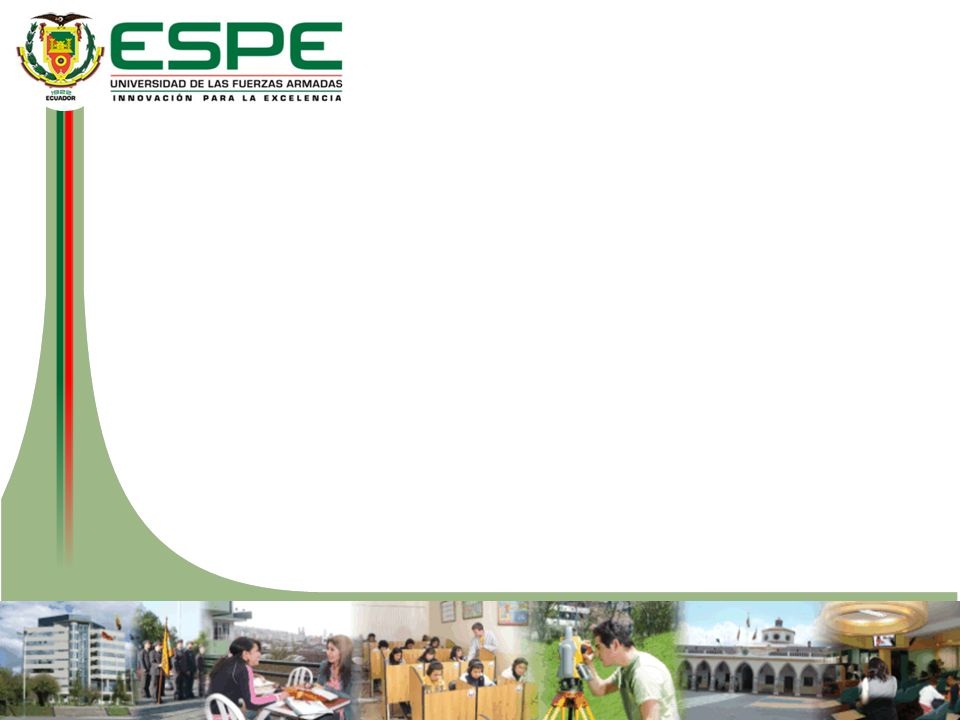 Modelo de Competencias
[Speaker Notes: DIANA]
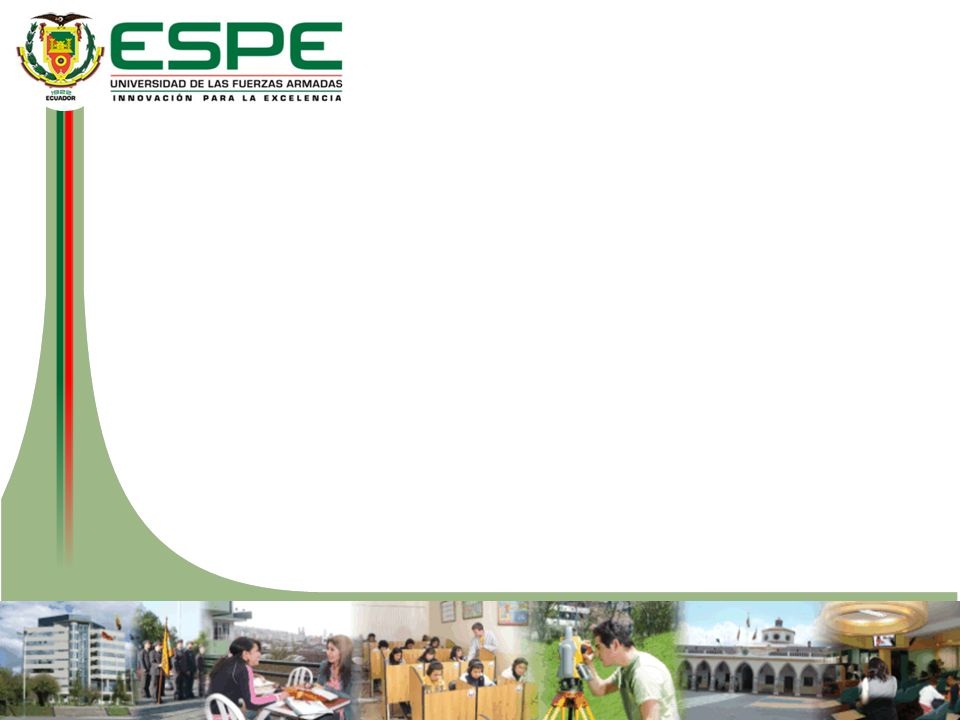 NIVELES DE DOMINIO
[Speaker Notes: DIANA]
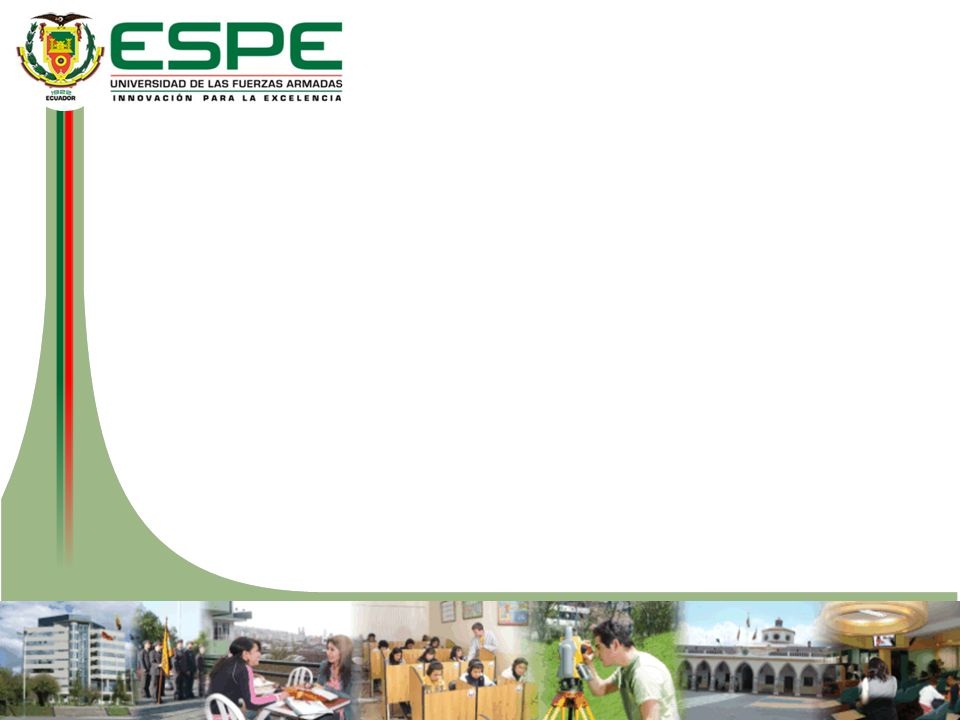 ETAPAS DE APRENDIZAJE
MÉTODOS PARA EL DESARROLLO DE LA COMPETENCIA
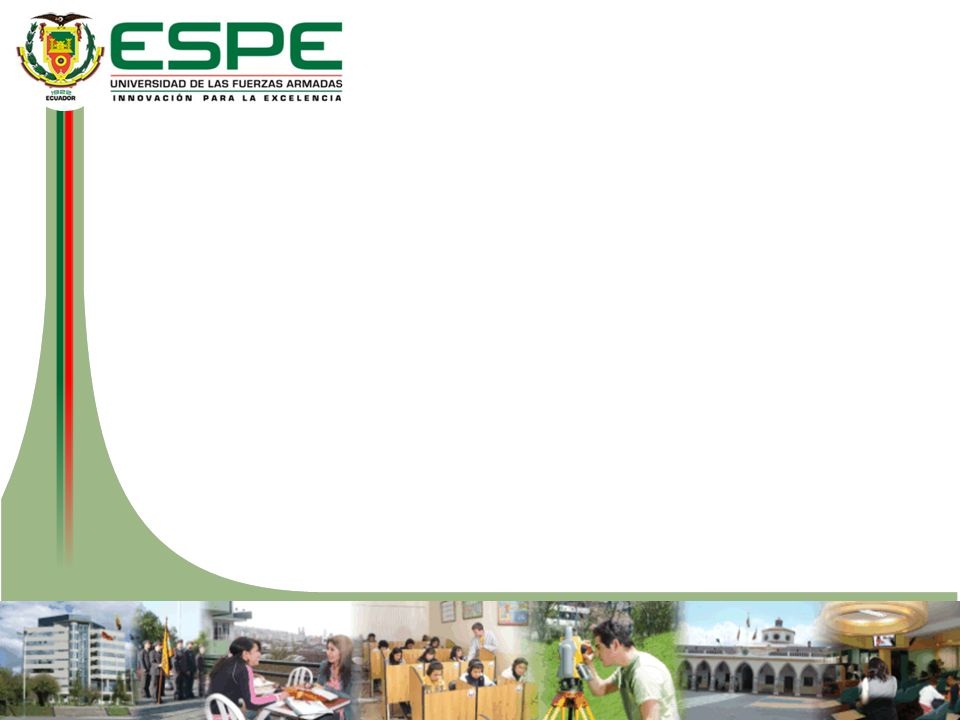 METODOLOGÍA ASOCIATIVA
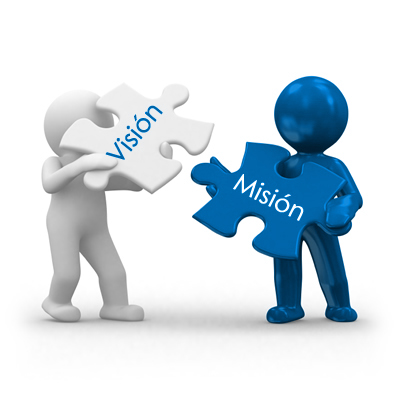 COMPETENCIAS DIRECTIVAS
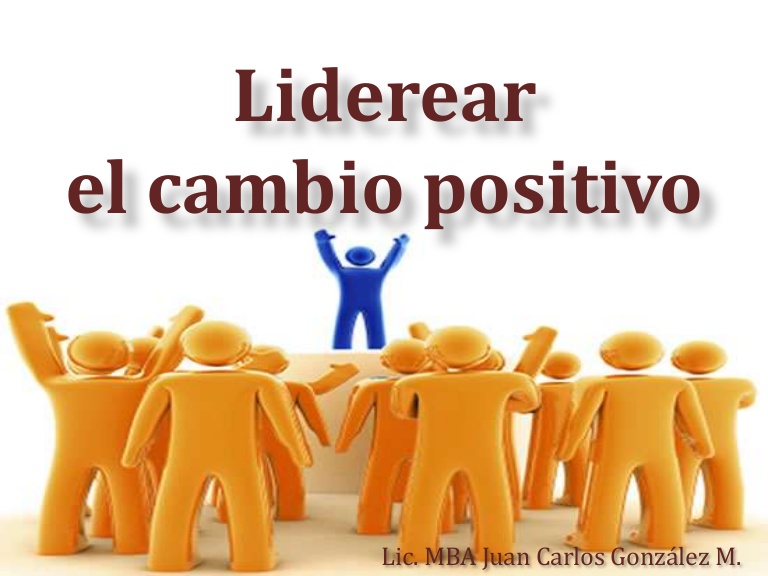 [Speaker Notes: DIANA]
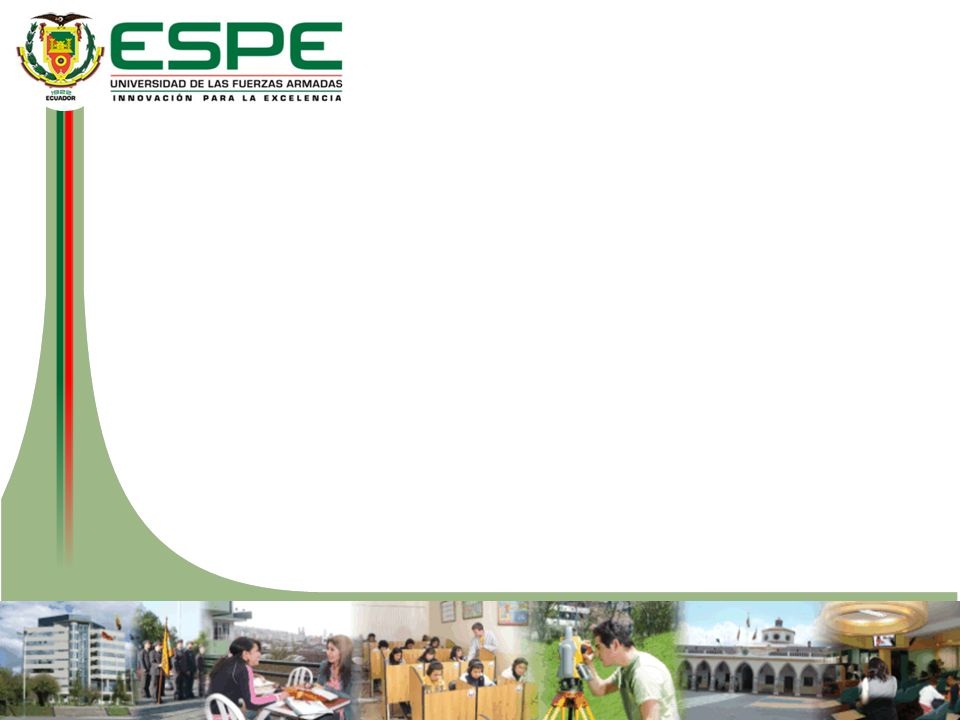 METODOLOGÍA ASOCIATIVA
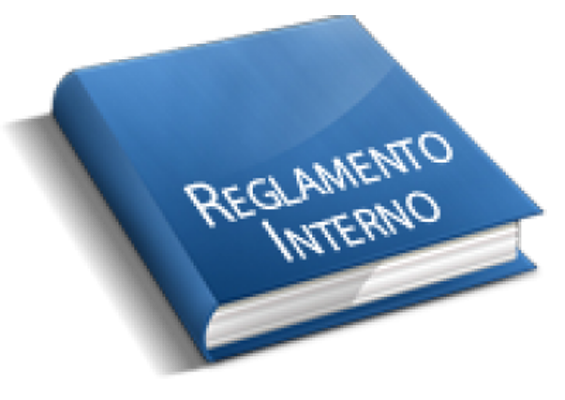 COMPETENCIAS ADMINISTRATIVAS
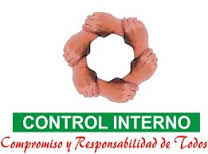 [Speaker Notes: DIANA]
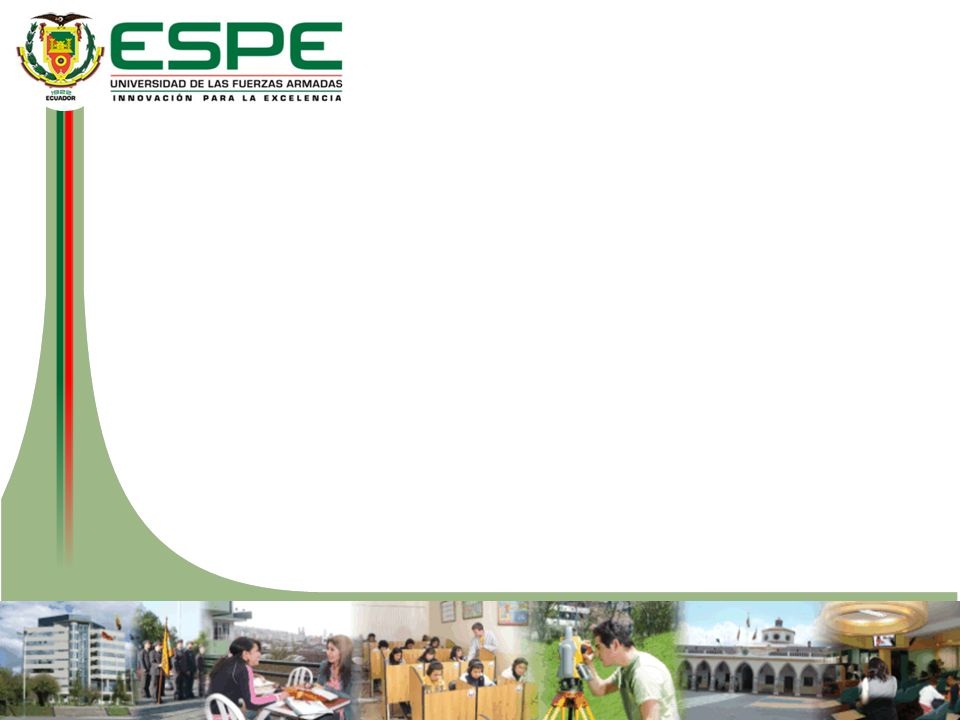 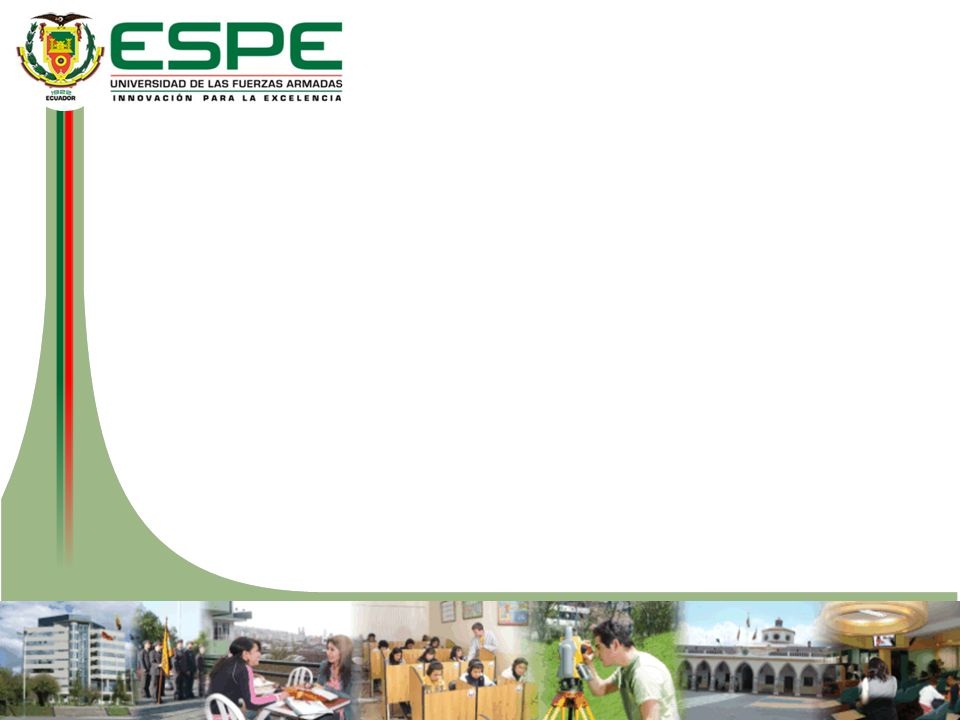 CAPÍTULO IV
DISCUSIÓN
[Speaker Notes: ERIKA]
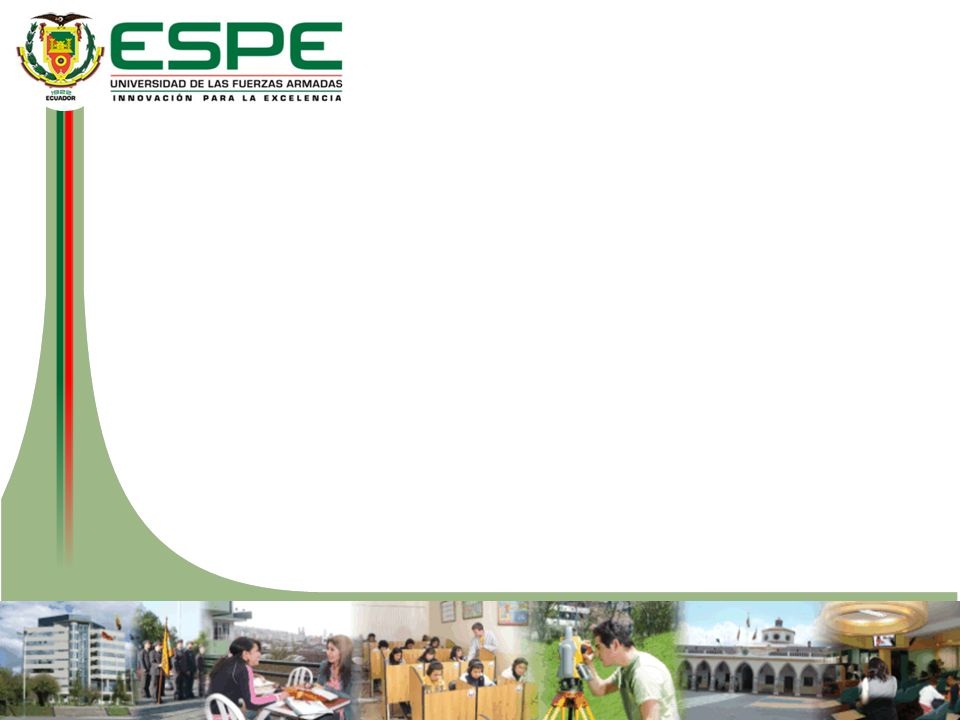 CONCLUSIONES
El fracaso es la oportunidad de empezar de nuevo con mas inteligencia
1. El 46,99% de negocios se dedican a la actividad económica del comercio al por mayor  y menor, a pesar que el 85.57% de los microcréditos  son  destinados para la actividad económica de producción.
[Speaker Notes: ERIKA]
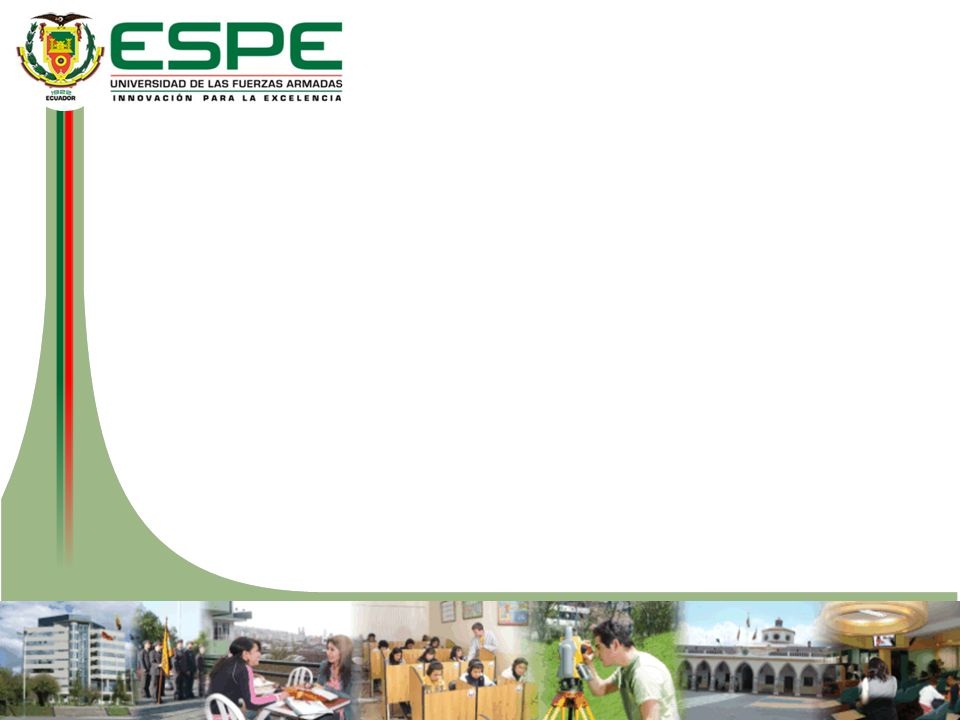 El fracaso es la oportunidad de empezar de nuevo con mas inteligencia
3. El Gobierno Seccional del Cantón El Chaco, no contribuye al  crecimiento de los microempresarios. 


3. Se determinó el comportamiento de las microfinanzas en relación al constante precio irregular del barril de petróleo y los montos del segmento de microcréditos otorgados.
[Speaker Notes: ERIKA]
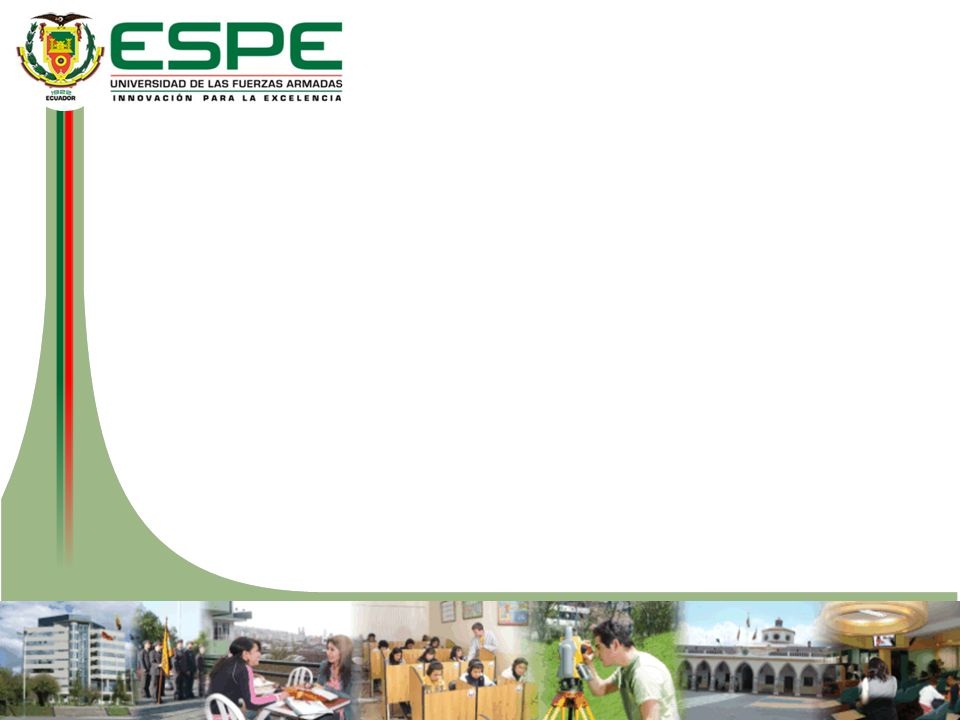 RECOMENDACIONES
El fracaso es la oportunidad de empezar de nuevo con mas inteligencia
1. Las instituciones financieras, deben implementar políticas crediticias eficientes, con el propósito de que los microcréditos otorgados sean destinados para la actividad económica que solicitan los microempresarios.
[Speaker Notes: DIANA]
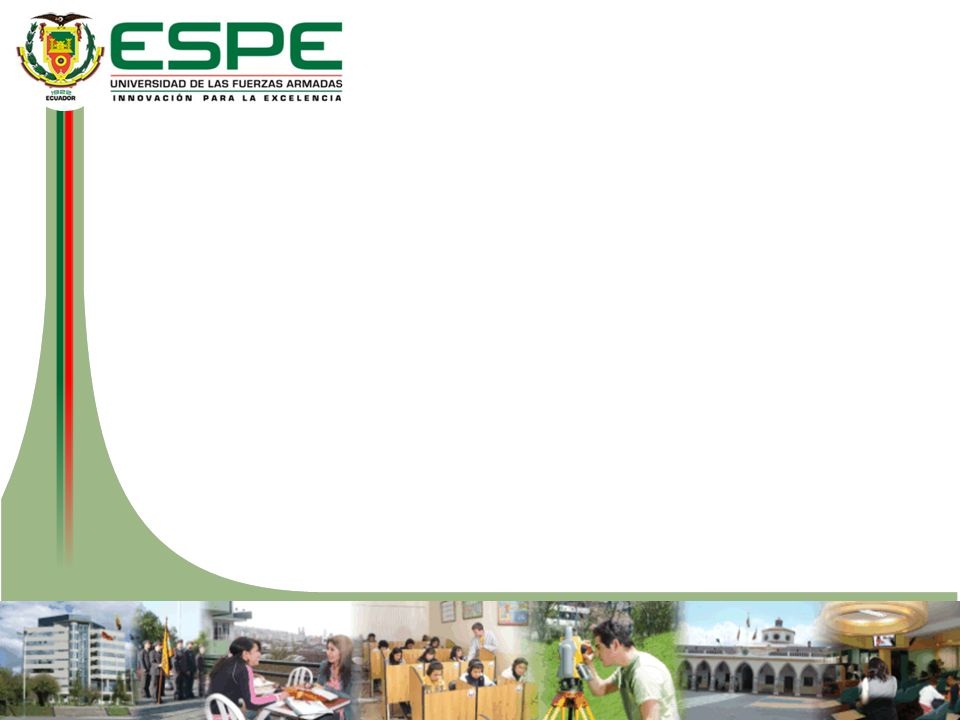 El fracaso es la oportunidad de empezar de nuevo con mas inteligencia
2. El Gobierno Seccional (Municipio) debe impulsar diversas formas de crecimiento microempresarias, ya sean con capacitaciones, Cursos y talleres, apoyo en inducción y crecimiento de los negocios o ferias de Productos en una Ciudad de alto consumo.

 
3. Es necesario elaborar más programas de vinculación con la comunidad  a través de capacitaciones con e fin de mejorar  la asociatividad de los microempresarios  en las diversas actividades económicas.
[Speaker Notes: DIANA]
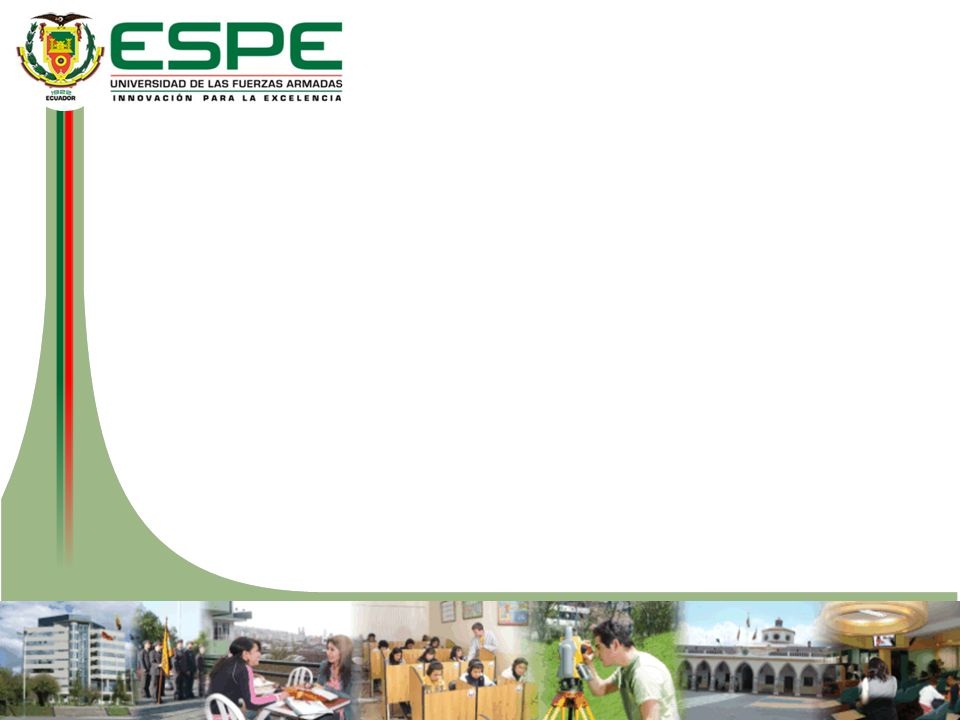 El fracaso es la oportunidad de empezar de nuevo con mas inteligencia
«La fé no hace que las cosas sean fáciles, hace que sean posibles»
Lucas, 1:37
GRACIAS